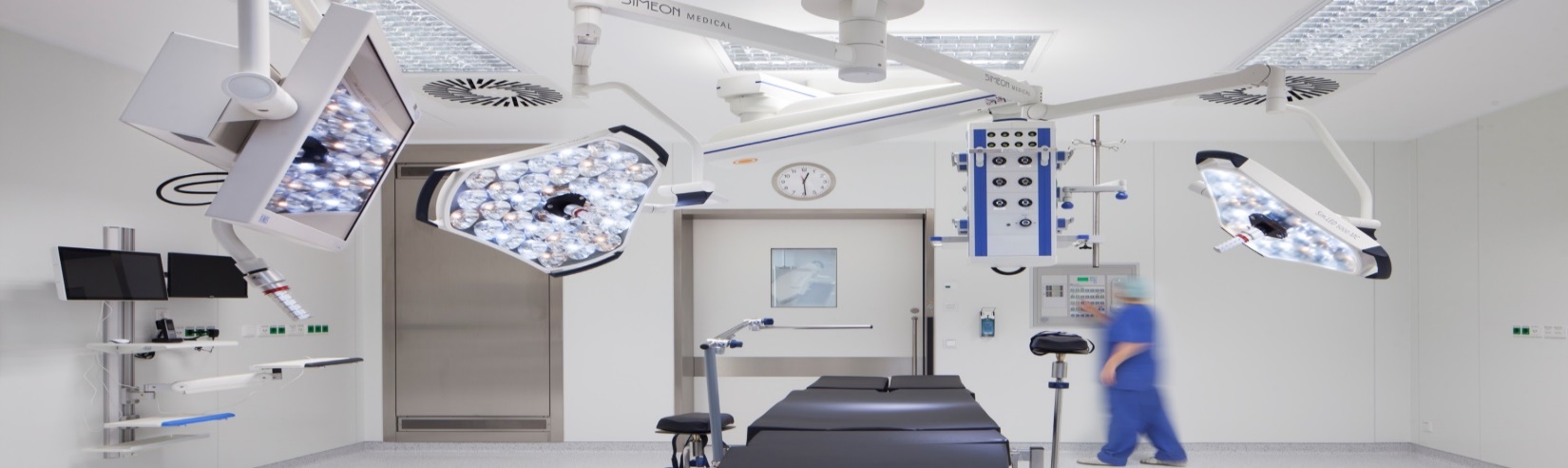 Wir leben Medizintechnik-Bewirtschaftung!
Kaufmännischer Mitarbeiter Buchhaltung (m/w/d)
in Vollzeit

HIERFÜR SUCHEN WIR SIE!
Wir sind ein europaweit führendes Dienstleistungsunternehmen im Bereich der Medizintechnik und sorgen als spezialisierter Dienstleister dafür, dass die hochkomplexe Medizintechnik in Krankenhäusern zuverlässig funktioniert und wirtschaftlich betrieben wird.
Als kaufmännischer Mitarbeiter (m/w/d) ergänzen Sie zum frühestmöglichen Eintritt in der Buchhaltung unsere Kollegen in der Administration und der Technik.

IHRE AUFGABEN:
Durchführung der Firmenbuchhaltung und Buchung aller Geschäftsvorfälle in SAP
Vorbereitung und Abwicklung des Zahlungsverkehrs, des Mahnwesens sowie Abstimmung mit konzerninternen Geschäftspartnern
Mitwirkung bei der Erstellung von Monats-, Quartals-, und Jahresabschlüssen
Überwachung des Rechnungs-Workflows inkl. Prüfung, Kontierung und Buchung von Kreditoren und Reisekostenabrechnungen

DAS BRINGEN SIE MIT:
Abgeschlossene kaufmännische Ausbildung z.B. Steuerfachangestellter oder Finanzbuchhalter
Mehrjährige einschlägige Berufserfahrung in der Finanzbuchhaltung (Abschlusserfahrung)
Routinierter Umgang vorzugsweise mit SAP und MS-Office Anwendungen
Hohe Zahlenaffinität und eine selbstständige, strukturierte Arbeitsweise
Gute bis sehr gute Englischkenntnisse

IHRE BENEFITS:
Unbefristeter Arbeitsvertrag und 30 Tage Urlaub
Freundliches und teamorientiertes Betriebsklima und Mitarbeiterevents
Intensive Einarbeitung sowie individuelle Fort- und Weiterbildungsmöglichkeiten
Sicherer Arbeitsplatz im Bereich des Gesundheitswesen
Jobrad, Zuschuss zur betrieblichen Altersvorsorge und weitere Corporate Benefits
uns läuft hier nichts
HERMED Technische Beratungs GmbH
Personalabteilung, Frau Claudia Becker
Marnheimer Straße 63 A
67292 Kirchheimbolanden
Telefon: 	+49 6352 4016-55
E-Mail:	claudia.becker@hermed.de
Internet:	www.hermed.de
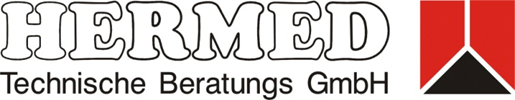